Отчёт о выполненных работах по благоустройству и текущему ремонту за период с 01 августа по 10 августа 2022 г.
Текущий ремонтСварочные работы ограждений  в парадной по ул. Смоленская д.31/20
Текущий ремонтустановка почтовых ящиков в парадной №5 по ул. Звёздная д. 5, к.1
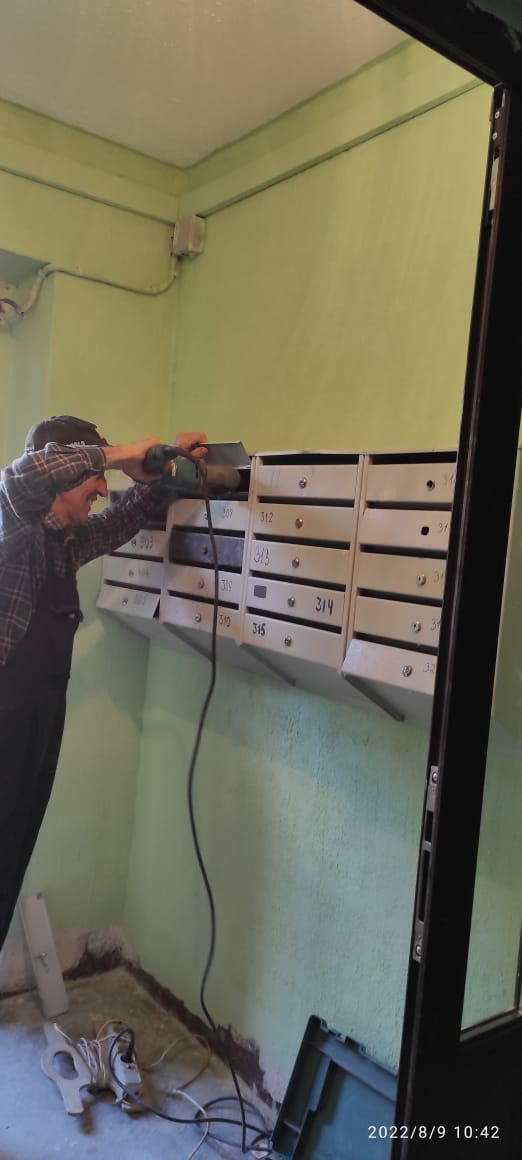 Текущий ремонтРемонт фасада по ул. Алтайская д.13
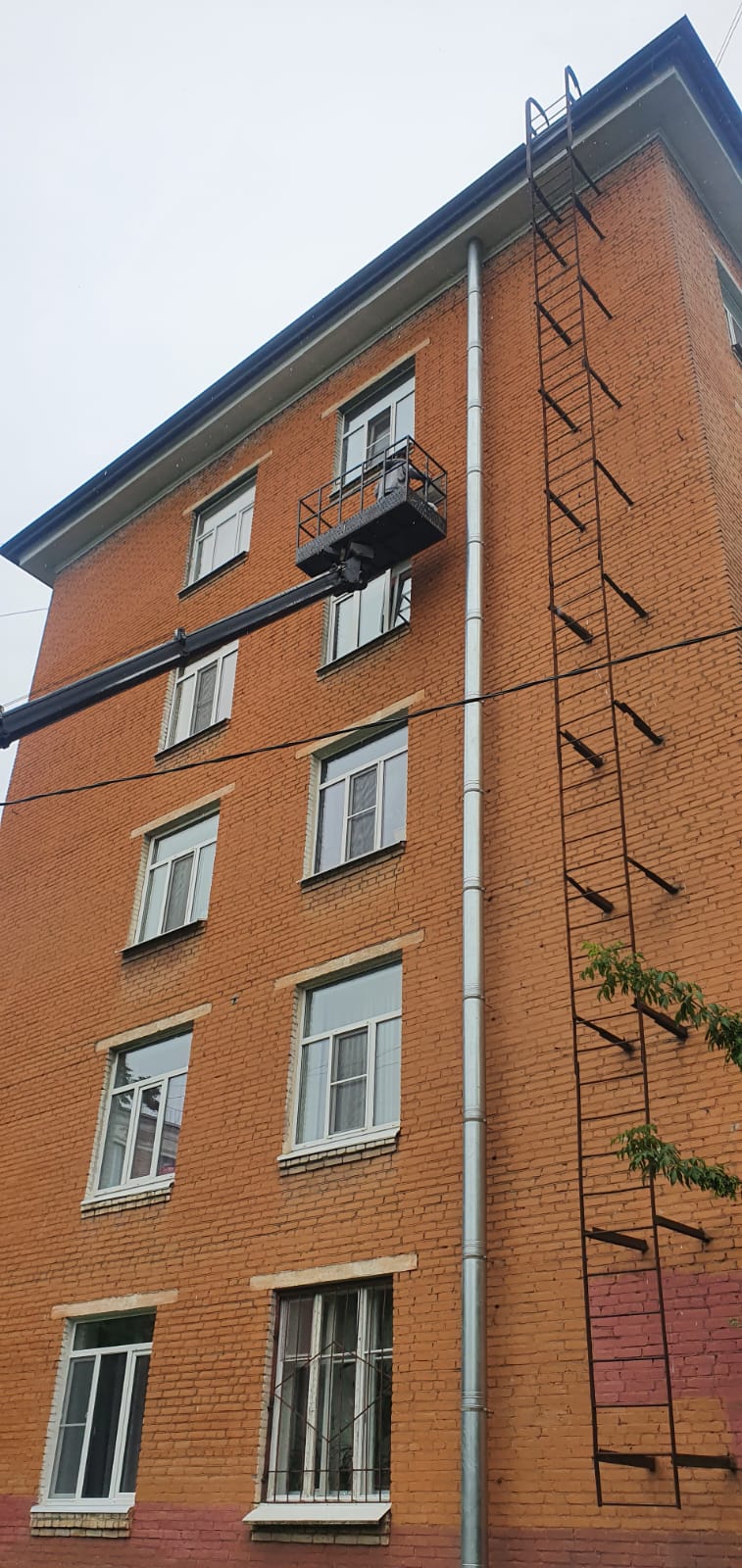 Текущий ремонтгерметизация швов по пр.Космонавтов д.20, к.3
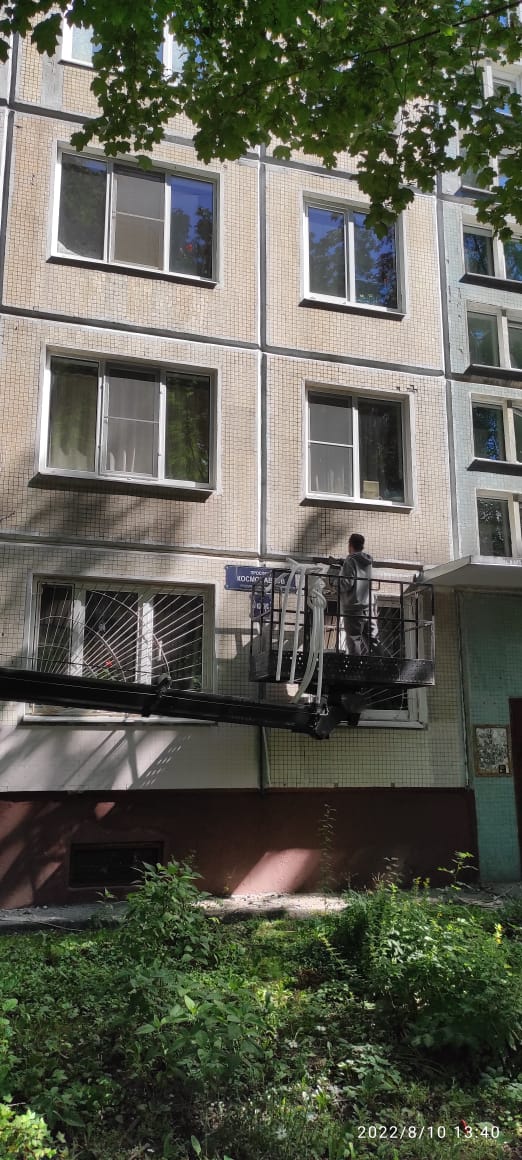 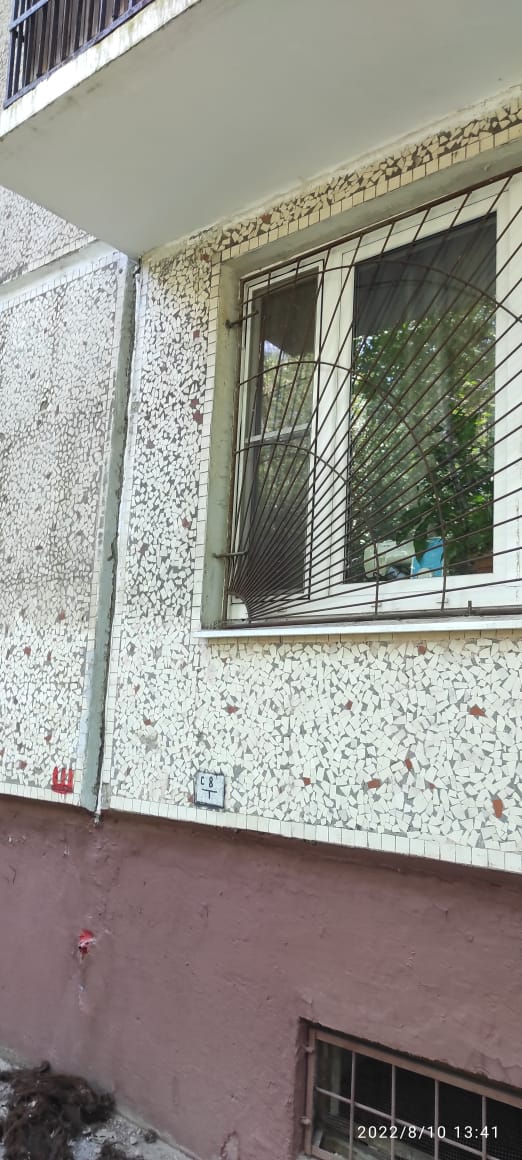 Текущий ремонтремонт входной двери в парадной №2 по Московскому ш. д.14, к.3
Текущий ремонтремонт и установка короба в парадной №4 по Звёздной ул. Д. 14
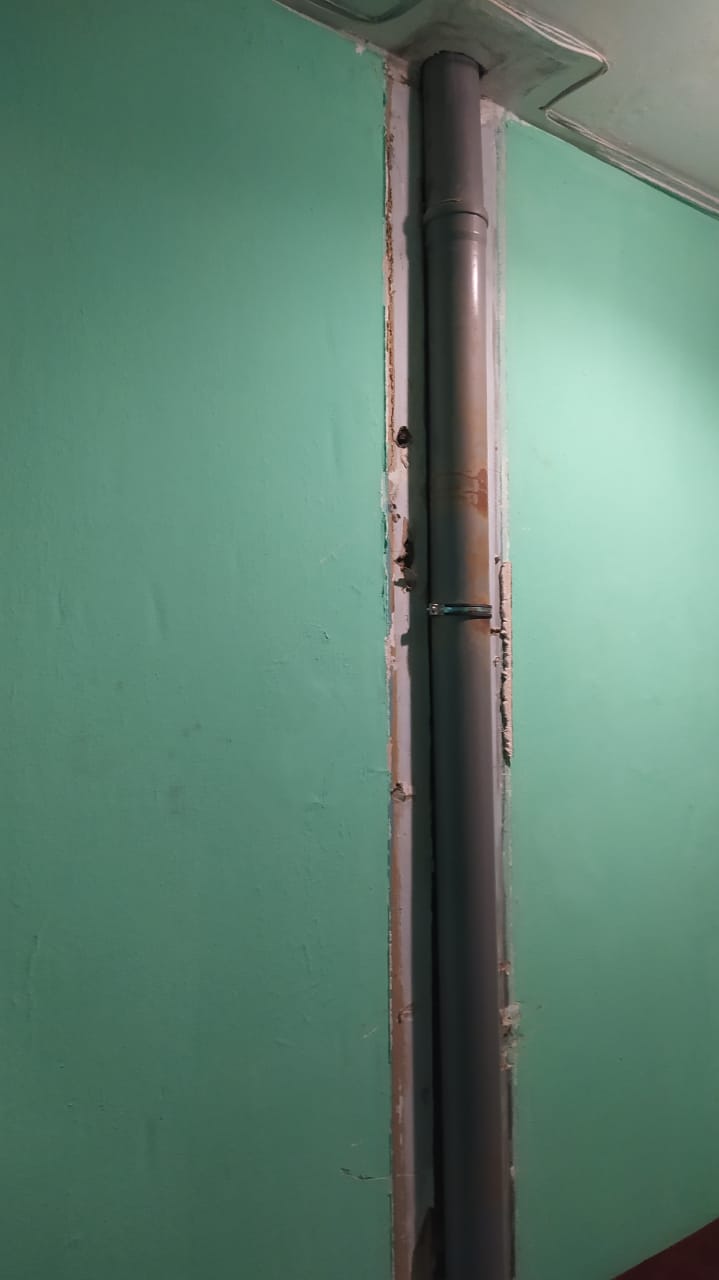 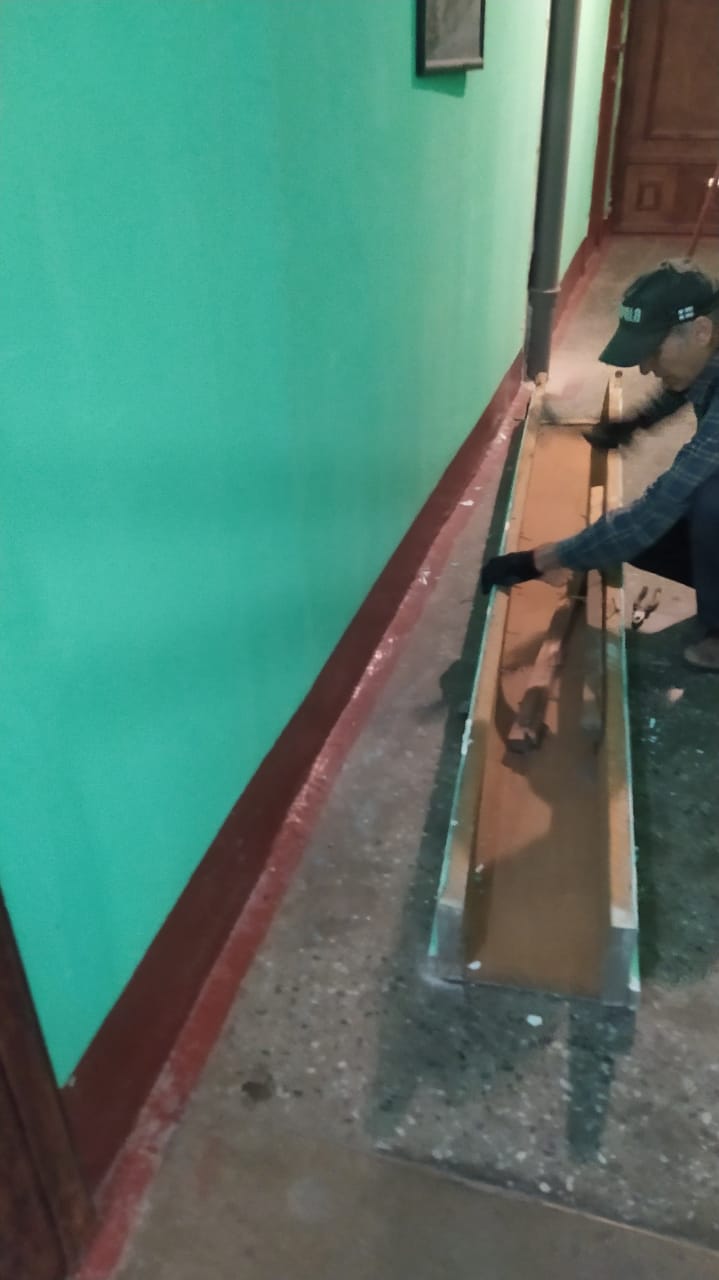 Текущий ремонтизготовление и установка подвальных сеток по ул. Авиационная д. 22
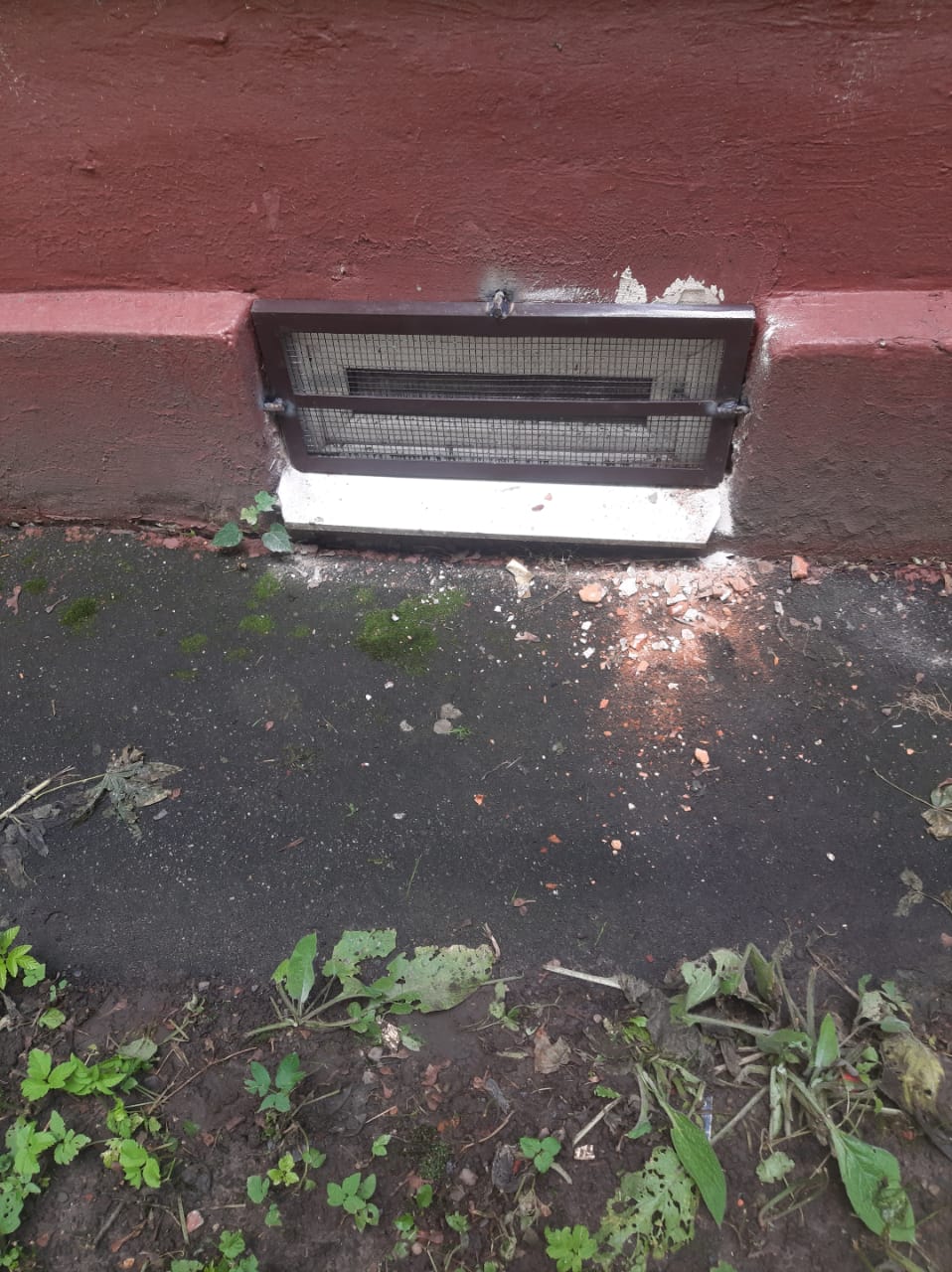 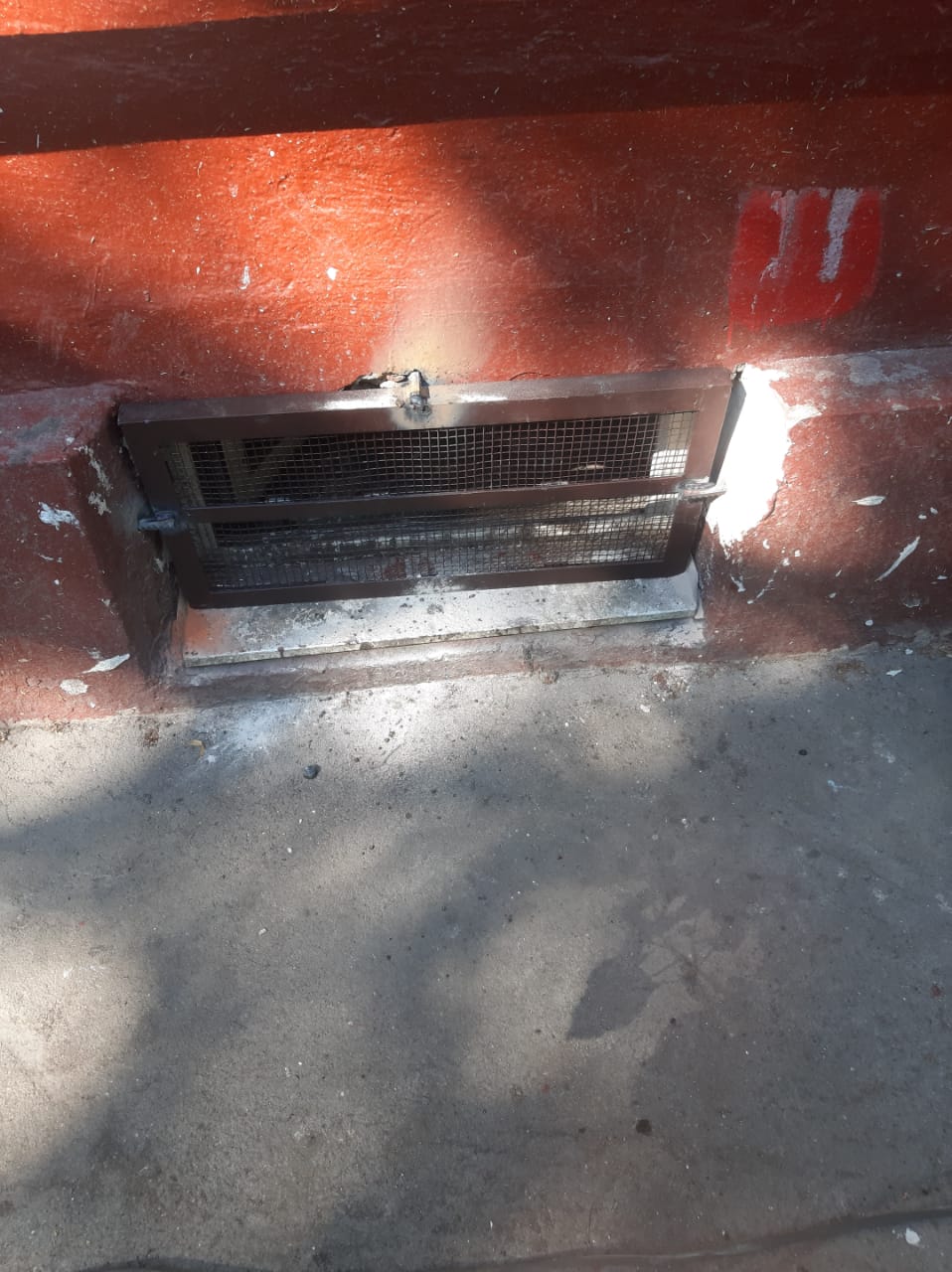 Текущий ремонтРемонт фасада по ул. Алтайская д.13
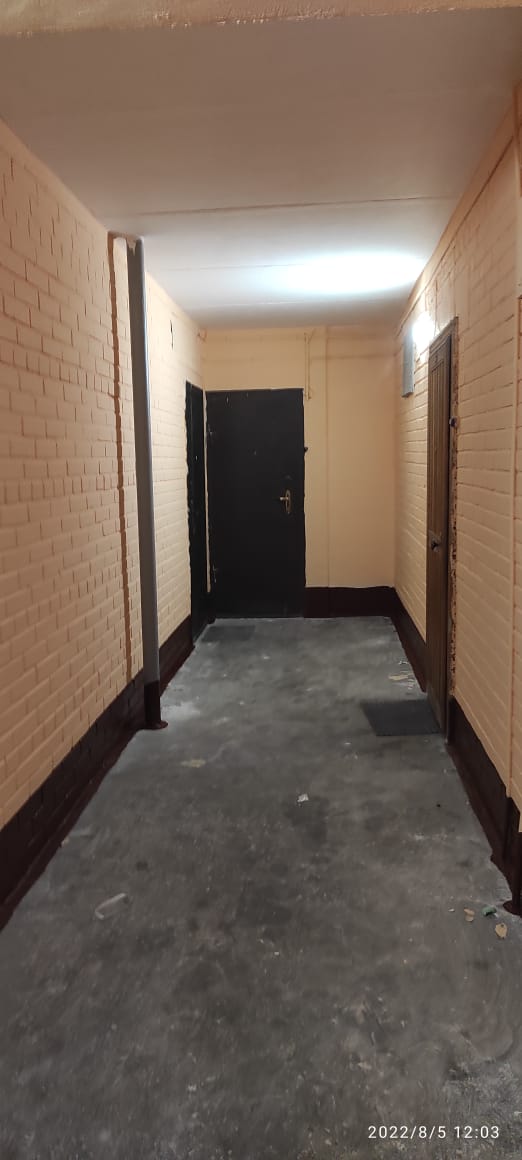 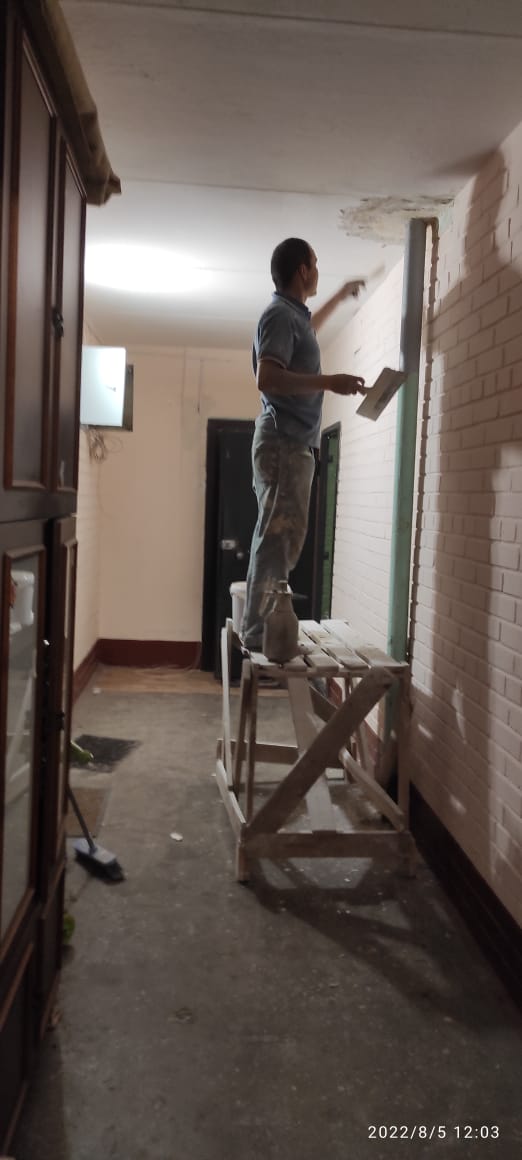 Текущий ремонтРемонт эл.щитка на 4-м этаже в парадной №2 по Московскому пр. д.62
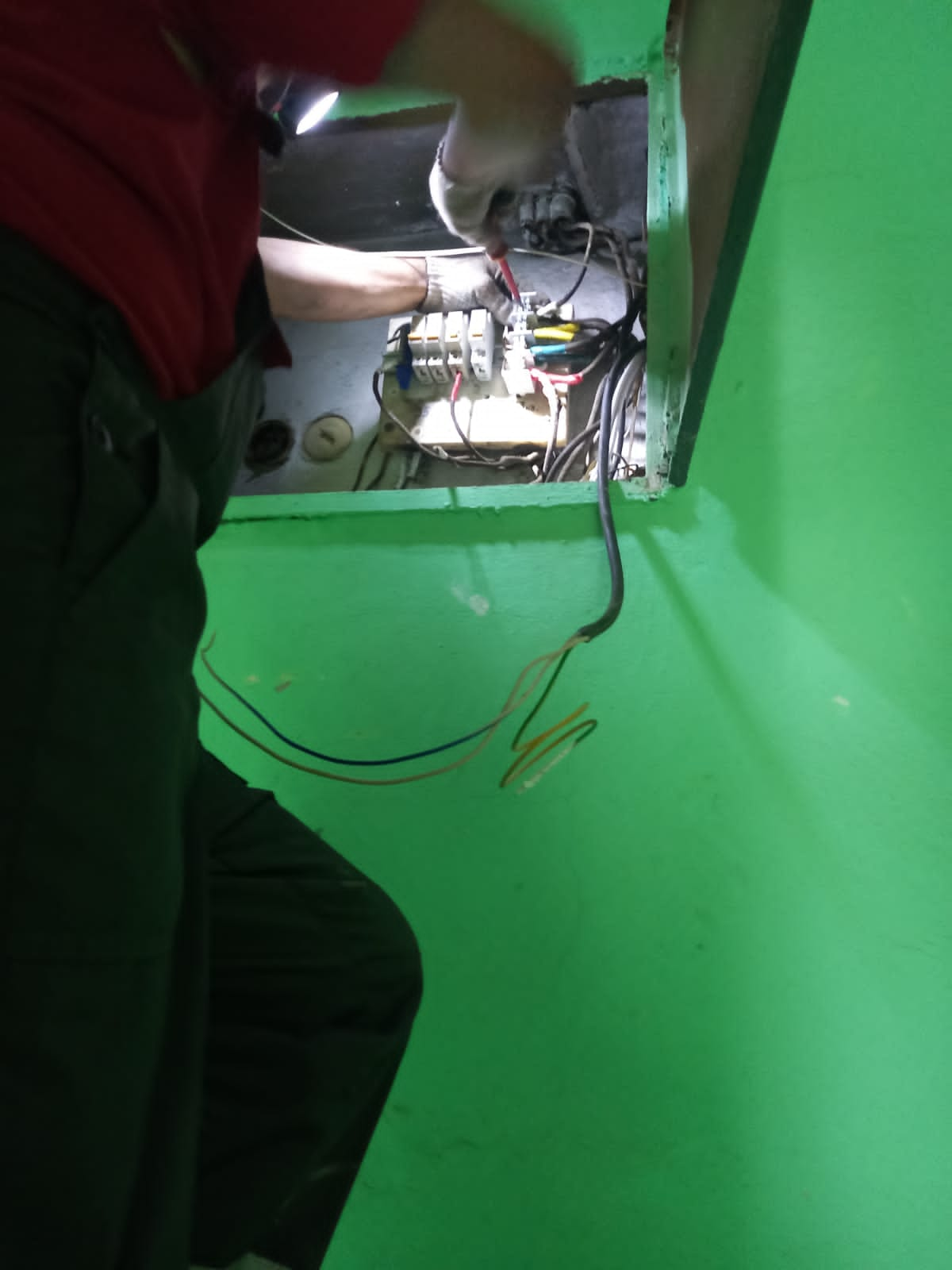 Текущий ремонтЗамена участка внутреннего водостока на 1 этаже в парадной №2 по Пулковской ул. д. 11, к.2
Текущий ремонтПримыкание кровли  к вентканалу по Дунайскому пр. д.7
Текущий ремонтзамена карнизного свеса и желобапо ул. Ленсовета д.32
Текущий ремонтБитумная  гидроизоляция стойки приводов  по пр.Космонавтов  д.39, к.4
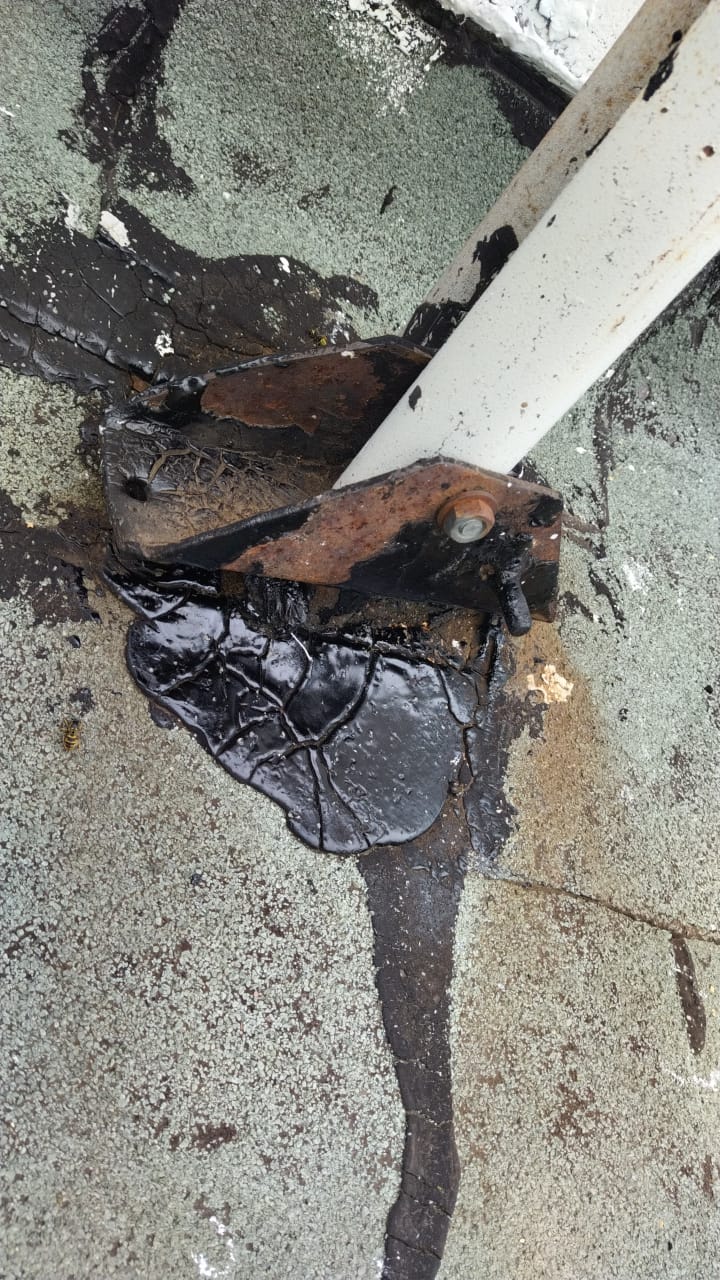 Текущий ремонтремонт кровли по пр. юрия Гагарина д.36
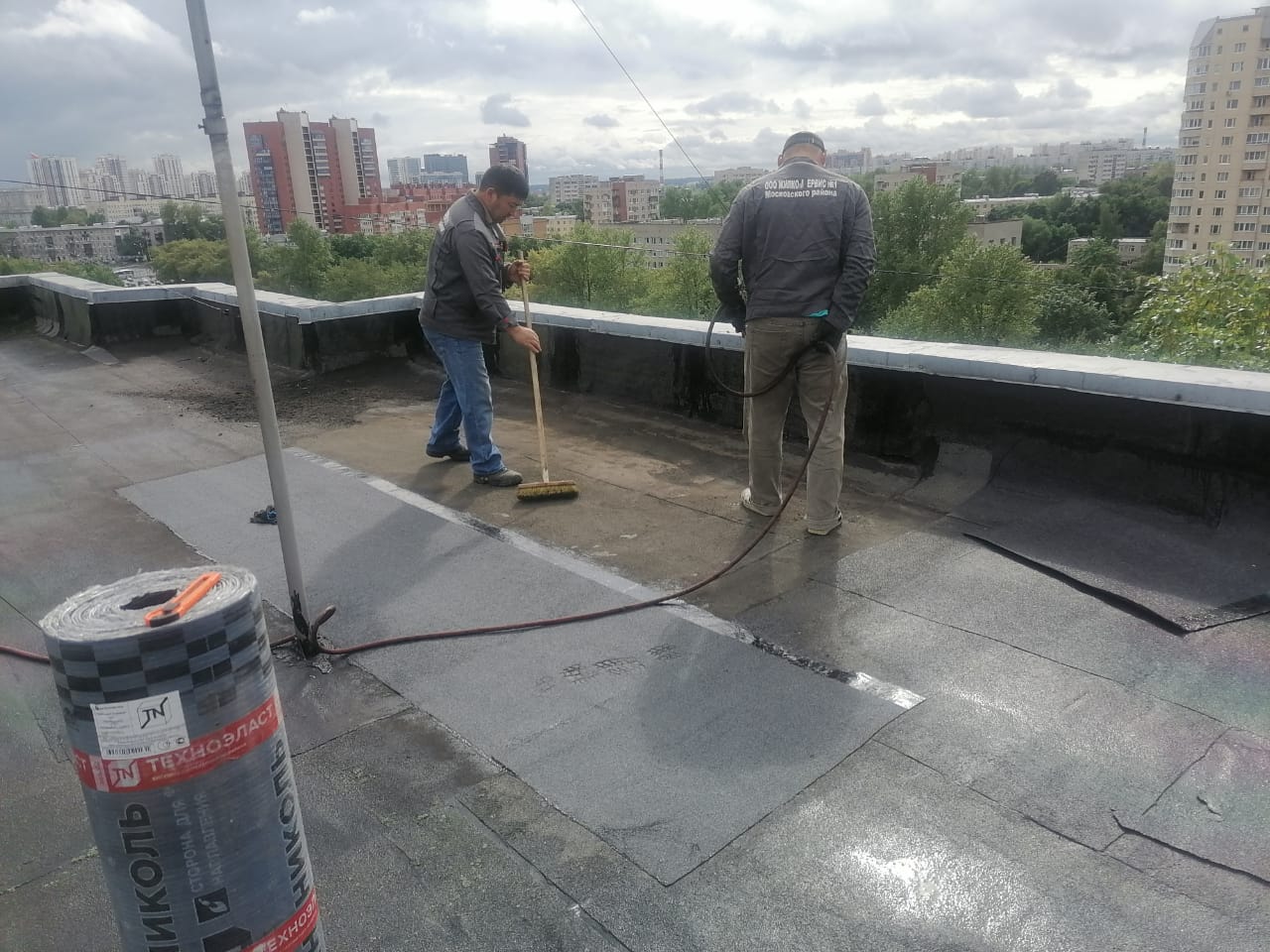 Текущий ремонтзамена, ремонт водосточной воронкипо ул. Типанова д.19
Текущий ремонтремонт цоколя по ул. Ленсовета д.87
Текущий ремонтремонт цоколя по пр. Ю.гагарина д.24, к.2
Текущий ремонтремонт балконов по ул. Ленсовета д.32
Текущий ремонтзамена стояков ХВС, ГВС в квартире Московскому ш. д.16,к.1
Текущий ремонтзамена стояков ХВС в квартире по Дунайскому пр. д.7
Текущий ремонтзамена запорной арматуры гвс в подвале парадной №3 по Дунайскому пр. д.24
Текущий ремонтпрочистка канализационного выпускапо ул. Ленсовета д. 24
Текущий ремонтВосстановление освещения под козырьком парадной №6 по пр.космонавтов д.30, к.4
Текущий ремонтпокраска цоколя по ул. Орджоникиде д.30
Текущий ремонтремонт газонного огражденияпо ул.Ленсовета д.40
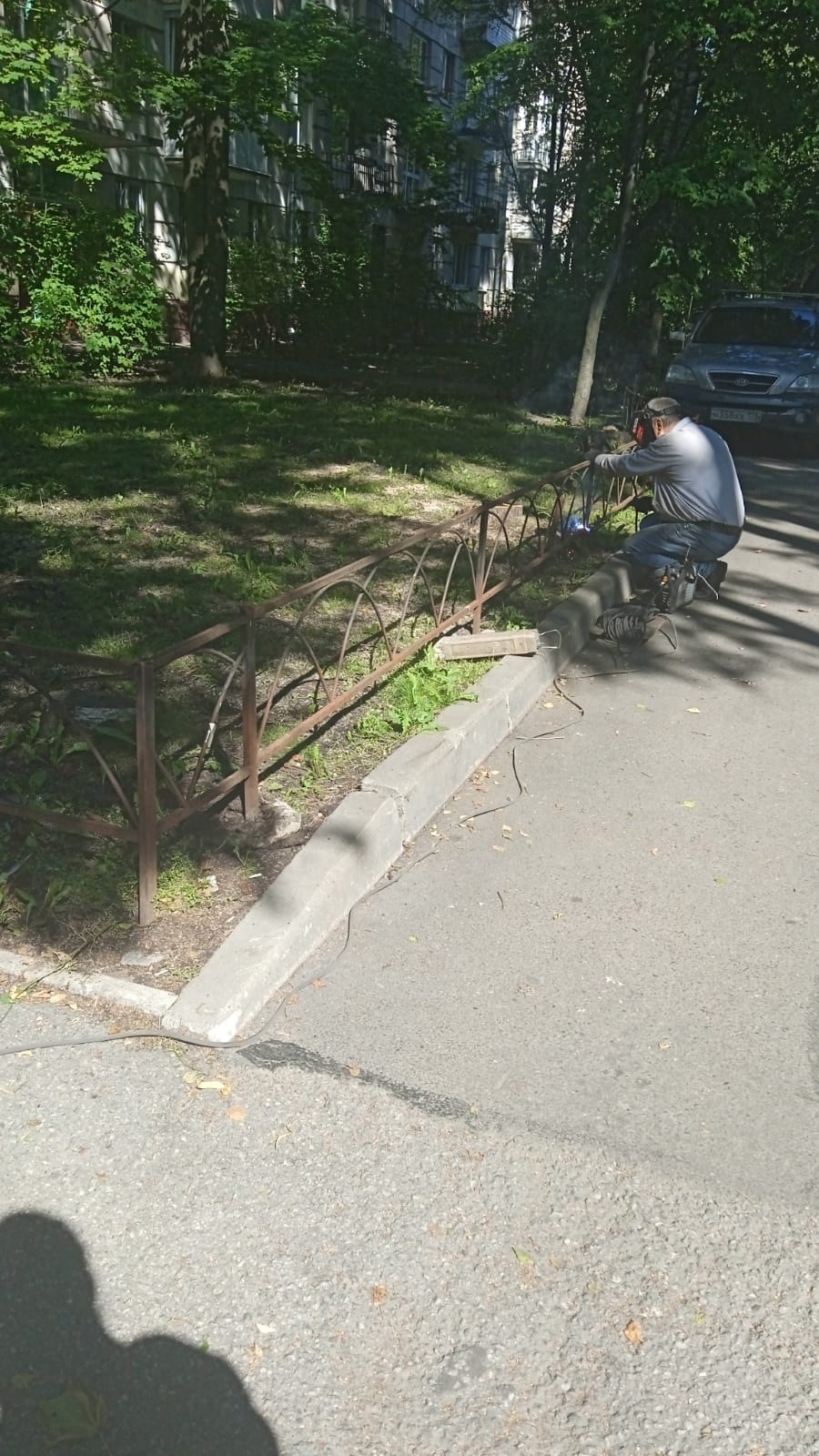 Текущий ремонтремонт газонного огражденияпо ул.орджоникидзе д.32
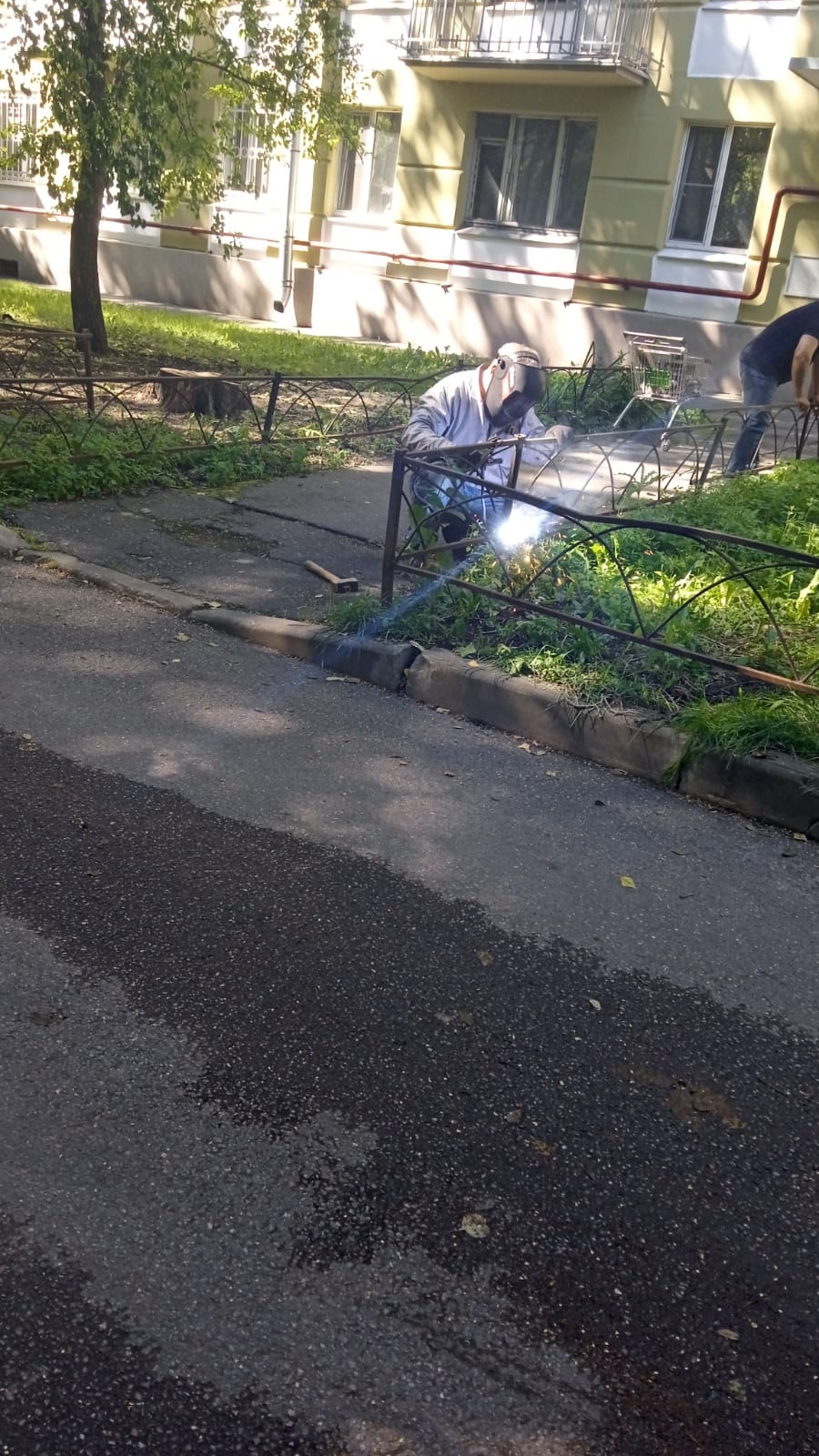 Текущий ремонтРемонт главного распределительного щитка по ул. Орджоникидзе д.19
Текущий ремонтПромывка системы ЦО по пр.Космонавтов д.44
Текущий ремонтПромывка системы ЦО по пр.Витебский д.61, к.4
Текущий ремонтЗамена стояка водоотведения в квартире по пр. Космонавтов д.29, к.5
Текущий ремонтЗамена стояка водоотведения в квартире по пр. космонавтов д.22
Текущий ремонтЗамена стояка водоотведения в квартире по пр. Витебский д.53, к.4
Текущий ремонтЗамена стояка ХВС в квартире по ул. ленсовета д.32
Текущий ремонтЗамена стояка ХВС в квартире по ул. ленсовета д.72
Текущий ремонт замена участка стояка хвс в квартире по Московскому пр. д.86
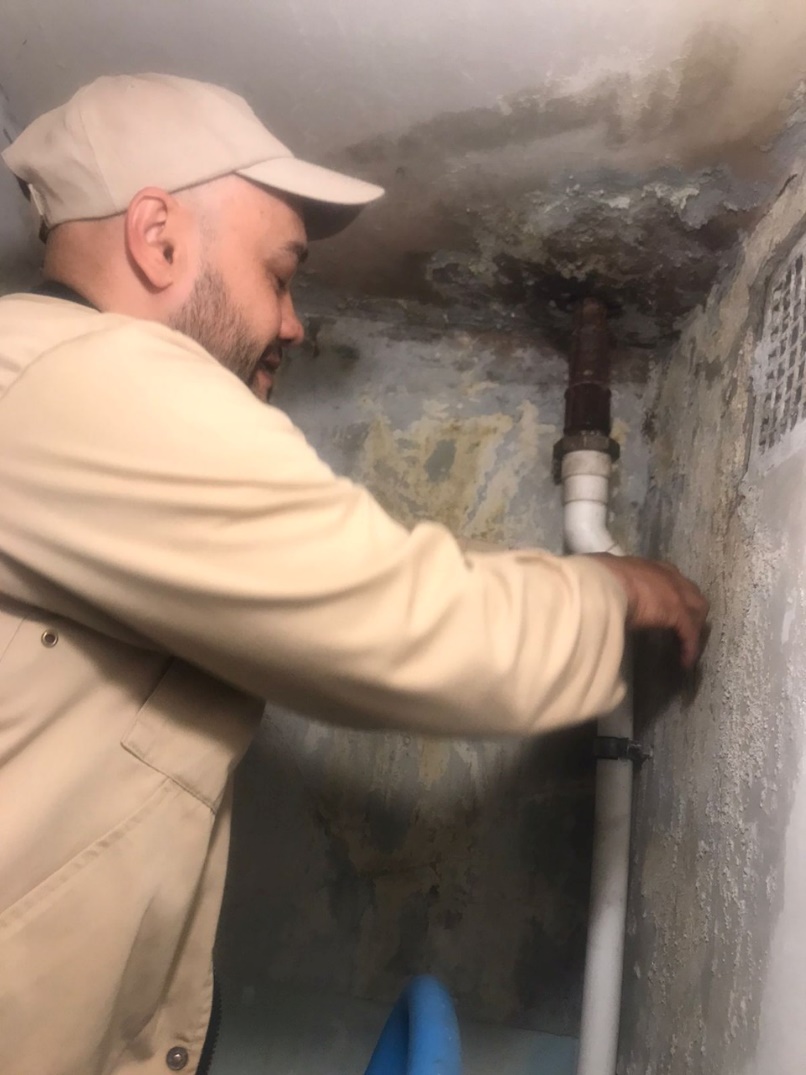 Текущий ремонт замена участка стояка хвс в квартире по пр. Ю.Гагарина д.14, к.5
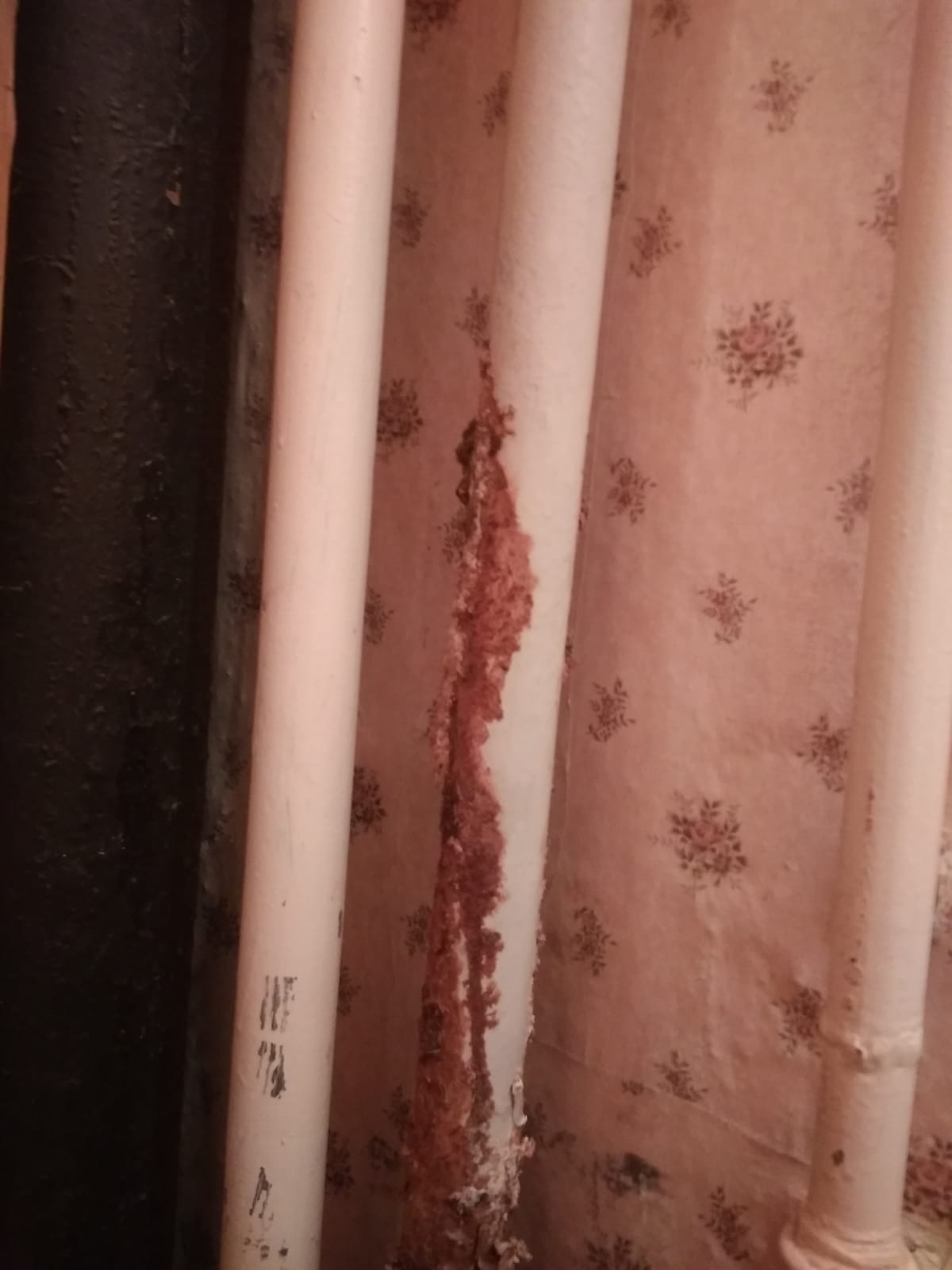 Текущий ремонт замена участка стояка хвс в квартире по пр. Ю.Гагарина д.20, к.4
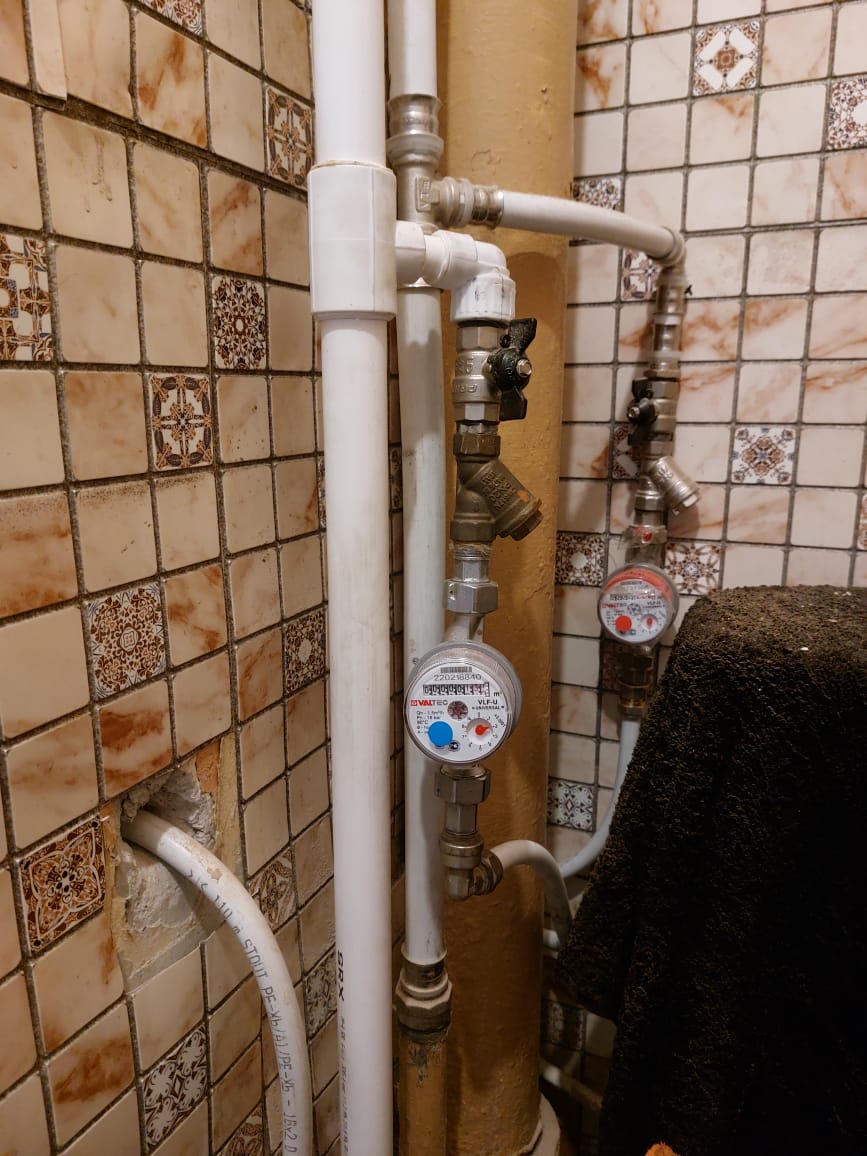 Текущий ремонт замена участка стояка хвс в квартире по пр. Ю.Космонавтов д.75
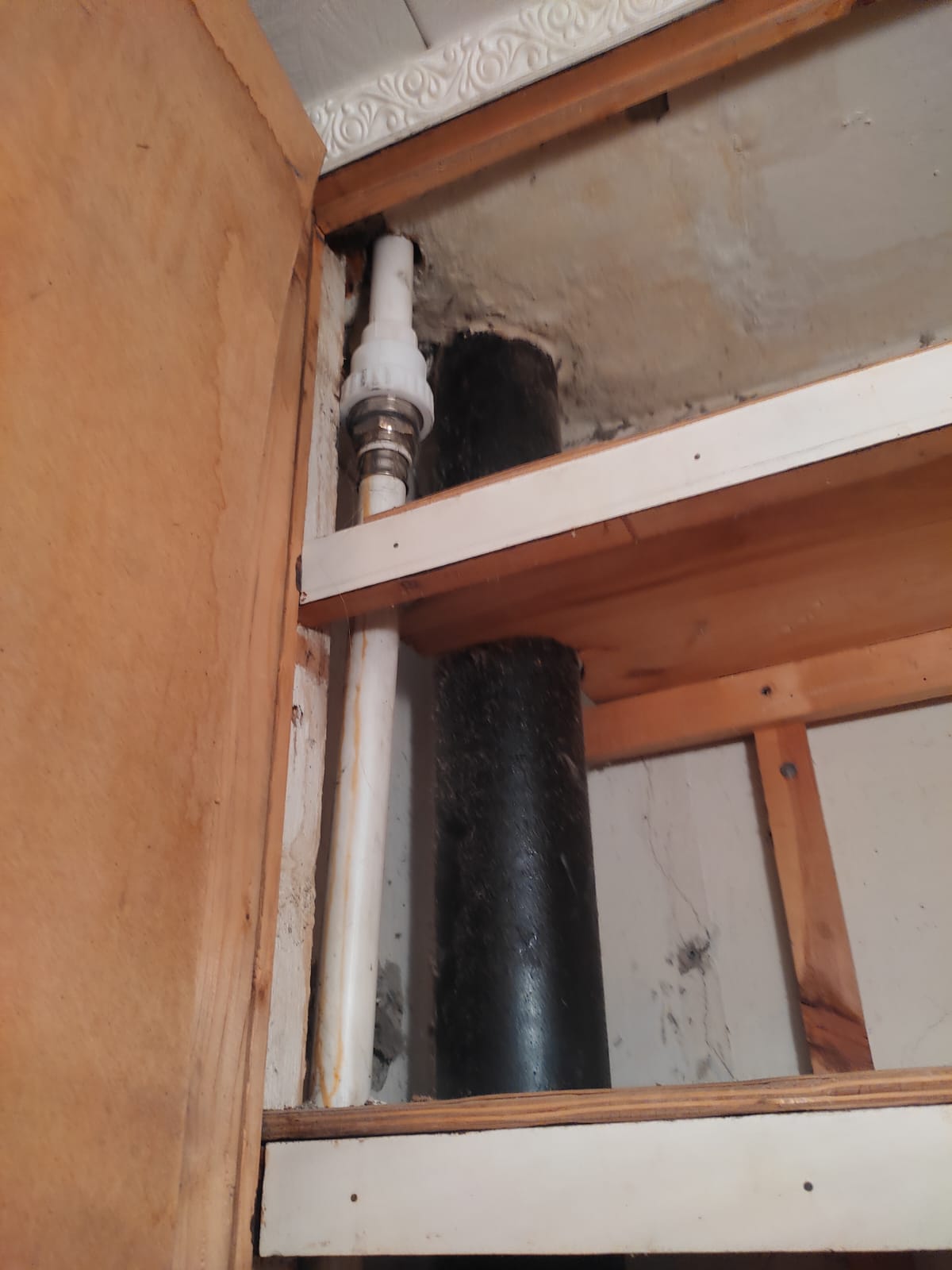 Текущий ремонт замена участка фанового стояка в квартире по московскому пр. д.86
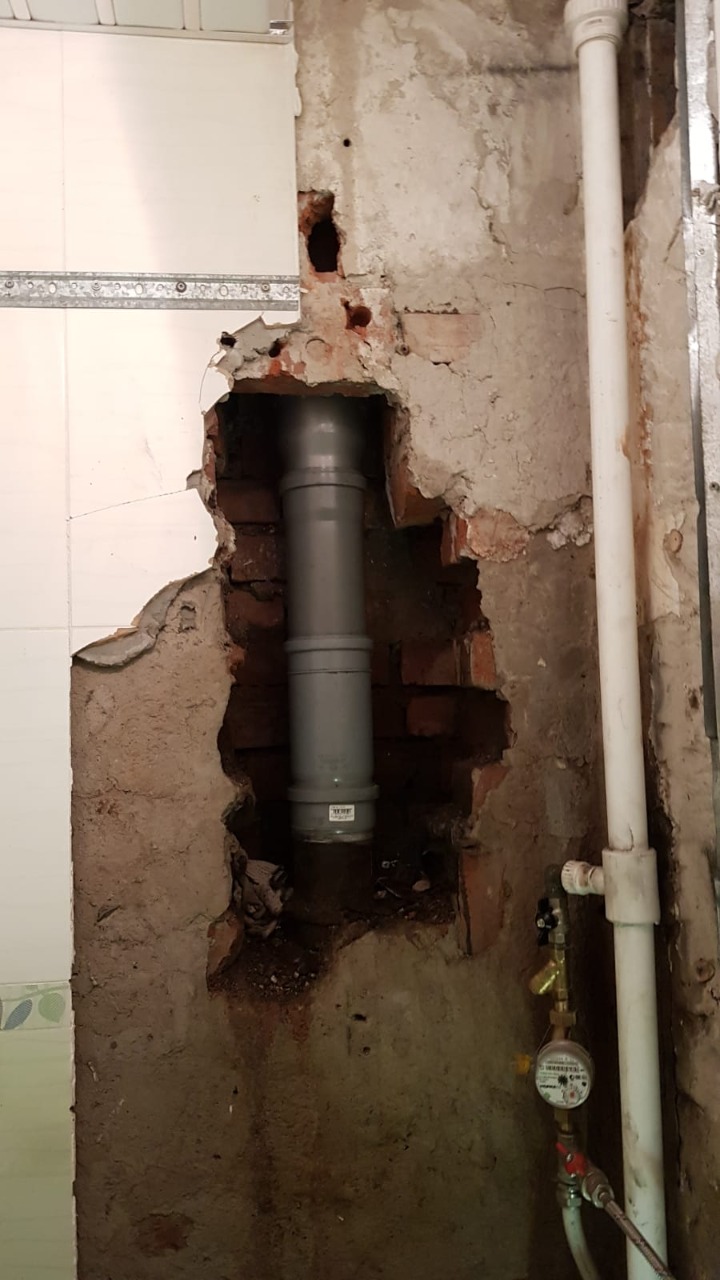 Содержание общего имуществаВлажная уборка парадных
Содержание общего имуществаВлажная уборка парадных
Содержание общего имуществаВлажная уборка парадных
Содержание общего имуществаВлажная уборка парадных
Содержание общего имуществаВлажная уборка парадных
Содержание общего имуществаВлажная уборка парадных
Содержание общего имуществаВлажная уборка парадных
Содержание общего имуществаВлажная уборка парадных
Уборка придомовой территории
Уборка придомовой территории
Уборка придомовой территории
Уборка придомовой территории
Уборка придомовой территории
Уборка придомовой территории
Уборка придомовой территории
Уборка придомовой территории
Уборка придомовой территории
Уборка придомовой территории
Уборка придомовой территории
Покос травы
Покос травы
Покос травы
Покос травы